Estetická funkce, norma a hodnota
Jan Mukařovský
Ruth Peterová
Bc. Kristina Pereverzeva
Existuje podle Jana Mukařovského pevná hranice mezi oblastí estetickou a mimoestetickou?
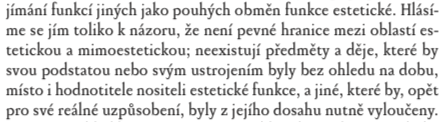 příklad
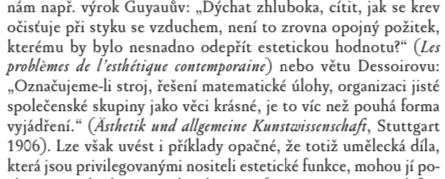 V čem spočívá rozdíl mezi uměním a oblastí pouhých „estetických“ jevů?
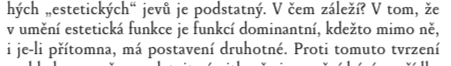 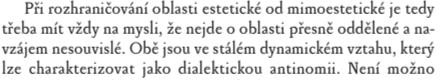 Co udržuje nepřetržitý vývojový pohyb v oblasti estetična?
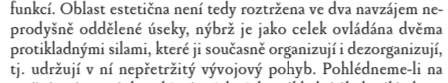 Je pro určení estetické funkce důležitá společnost?
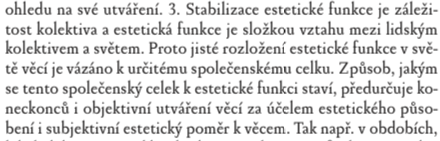 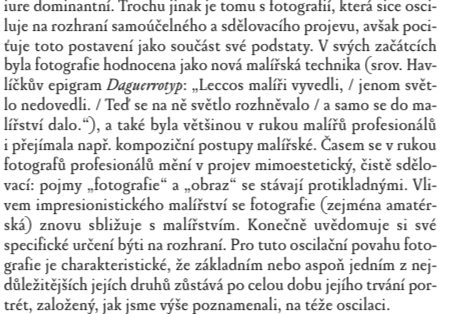 Kde jsou estetické normy podle Mukařovského tvořeny?
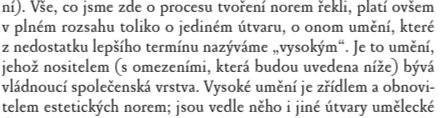 Co nazývá Mukařovský kánonem a je vždy platný pouze jeden?
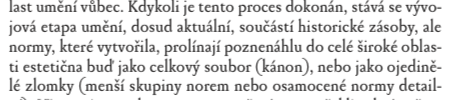 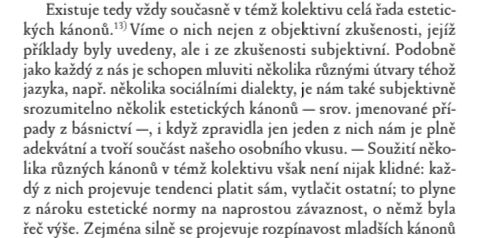 Jak spojuje Jan Mukařovský estetické hodnocení a sociologii?
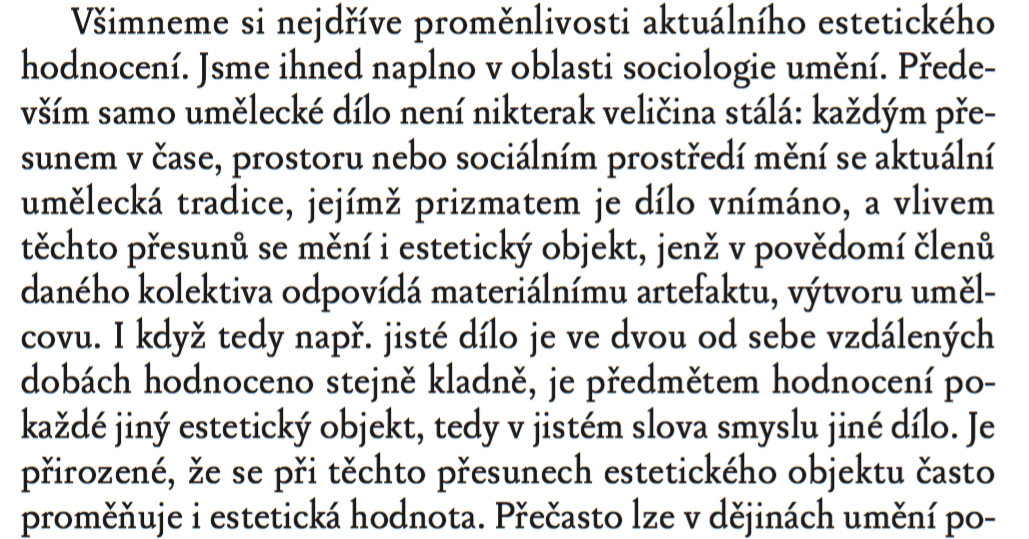 Je možné vytvořit "věčné" dílo?
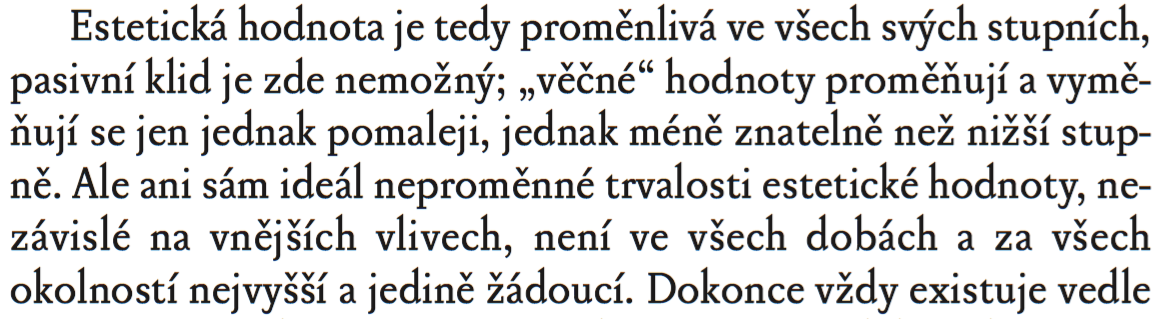 Existuje objektivní estetická hodnota?
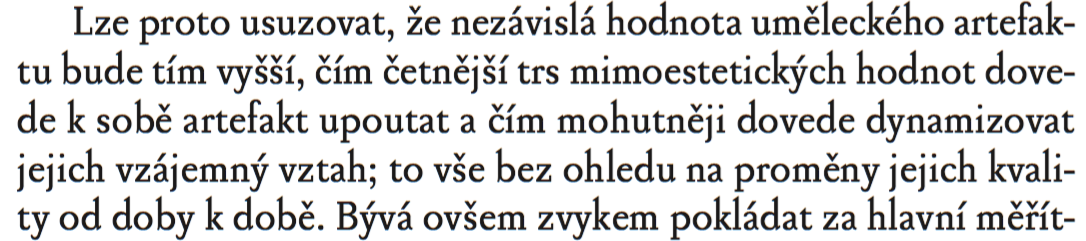 Co jsou "formální umění"? Proč?
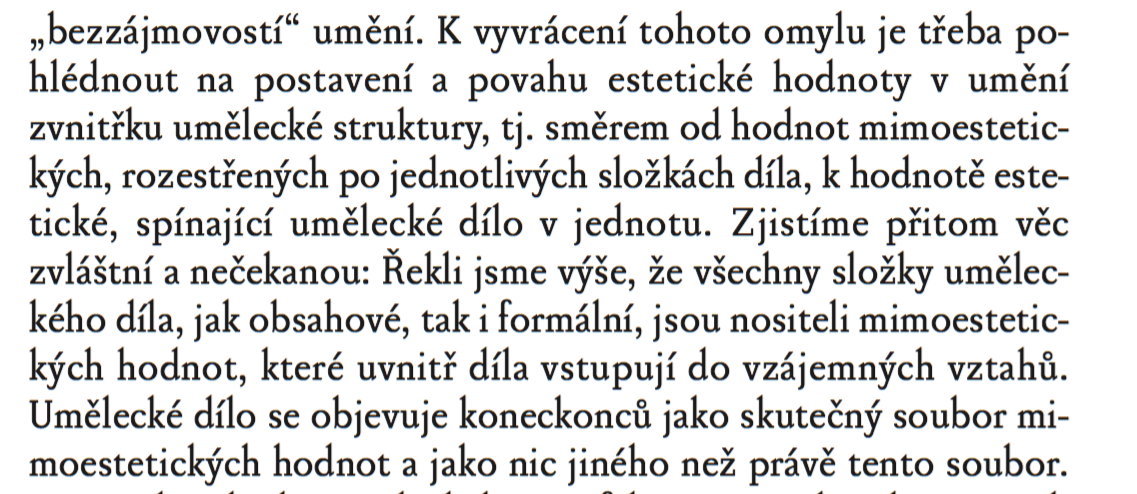 Dílo je souhrnem estetických nebo mimoestetických hodnot? Proč?
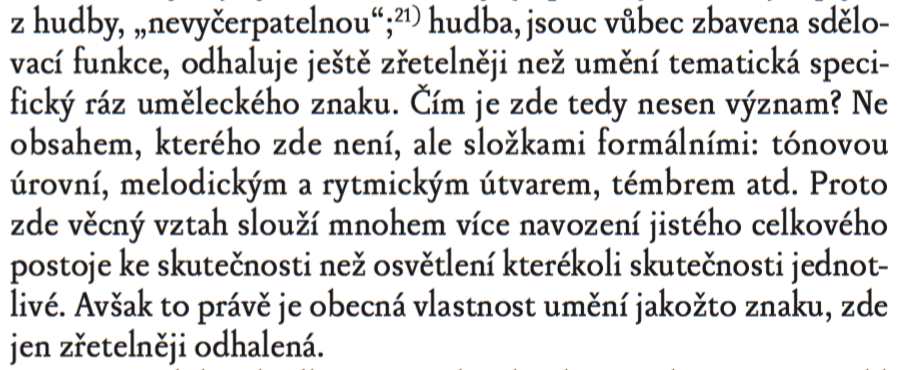